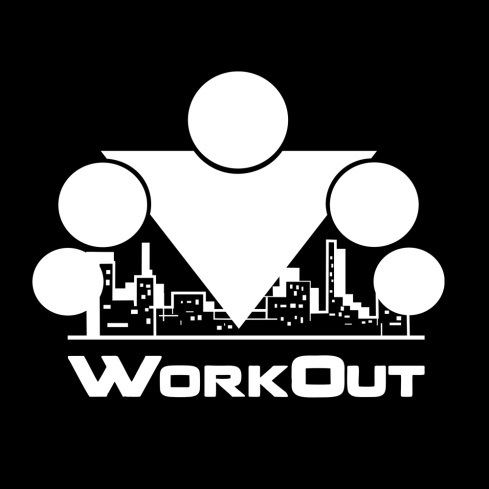 Программа 100-дневный воркаут 
в Московской области
Куратор программы
Михаил Калдоркин
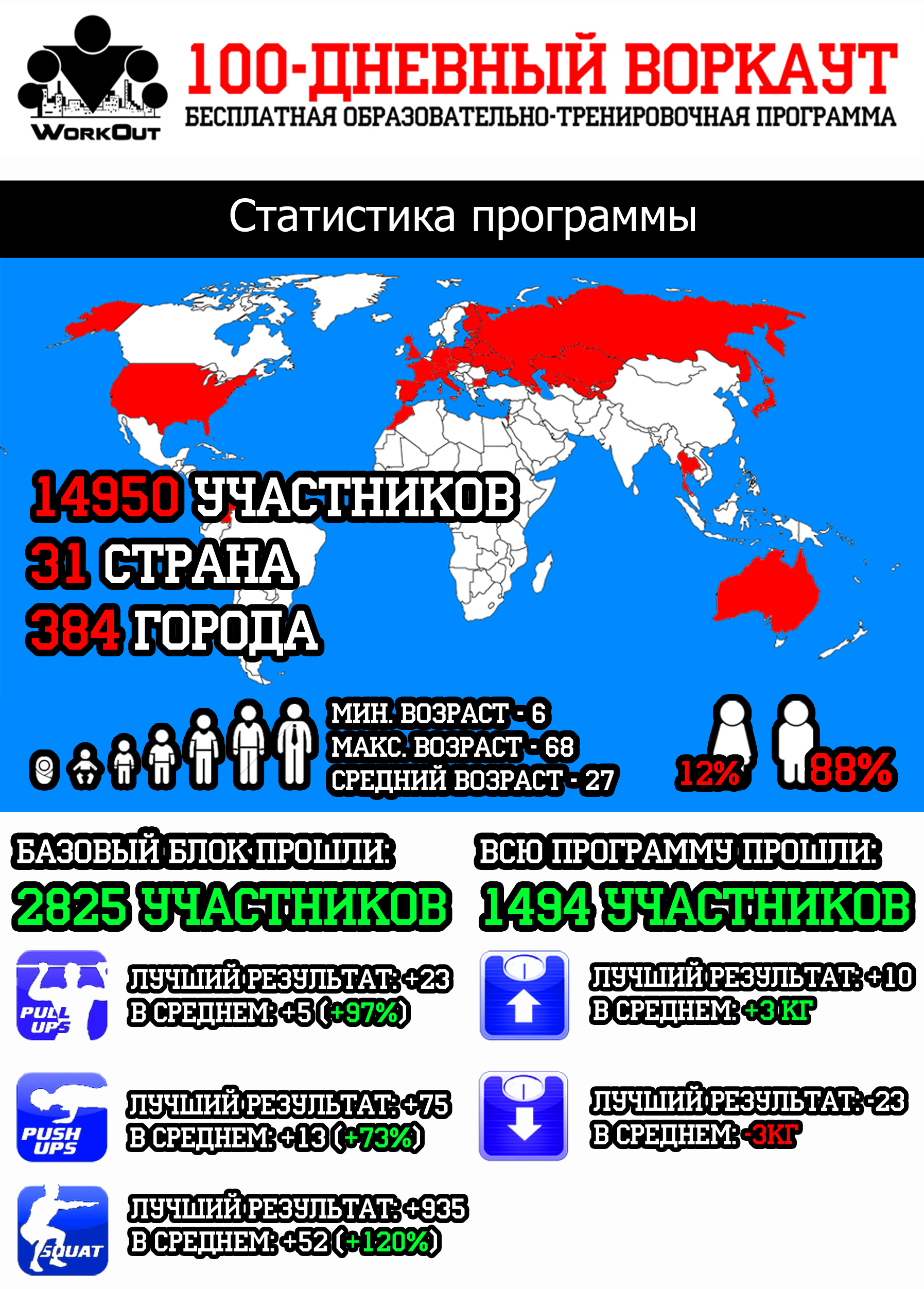 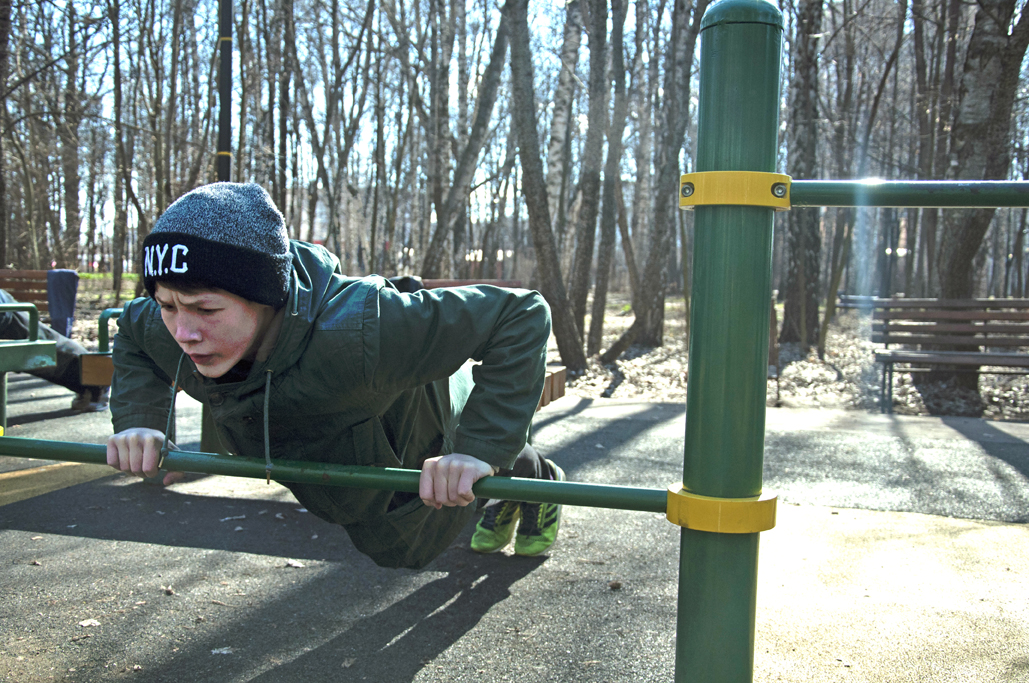 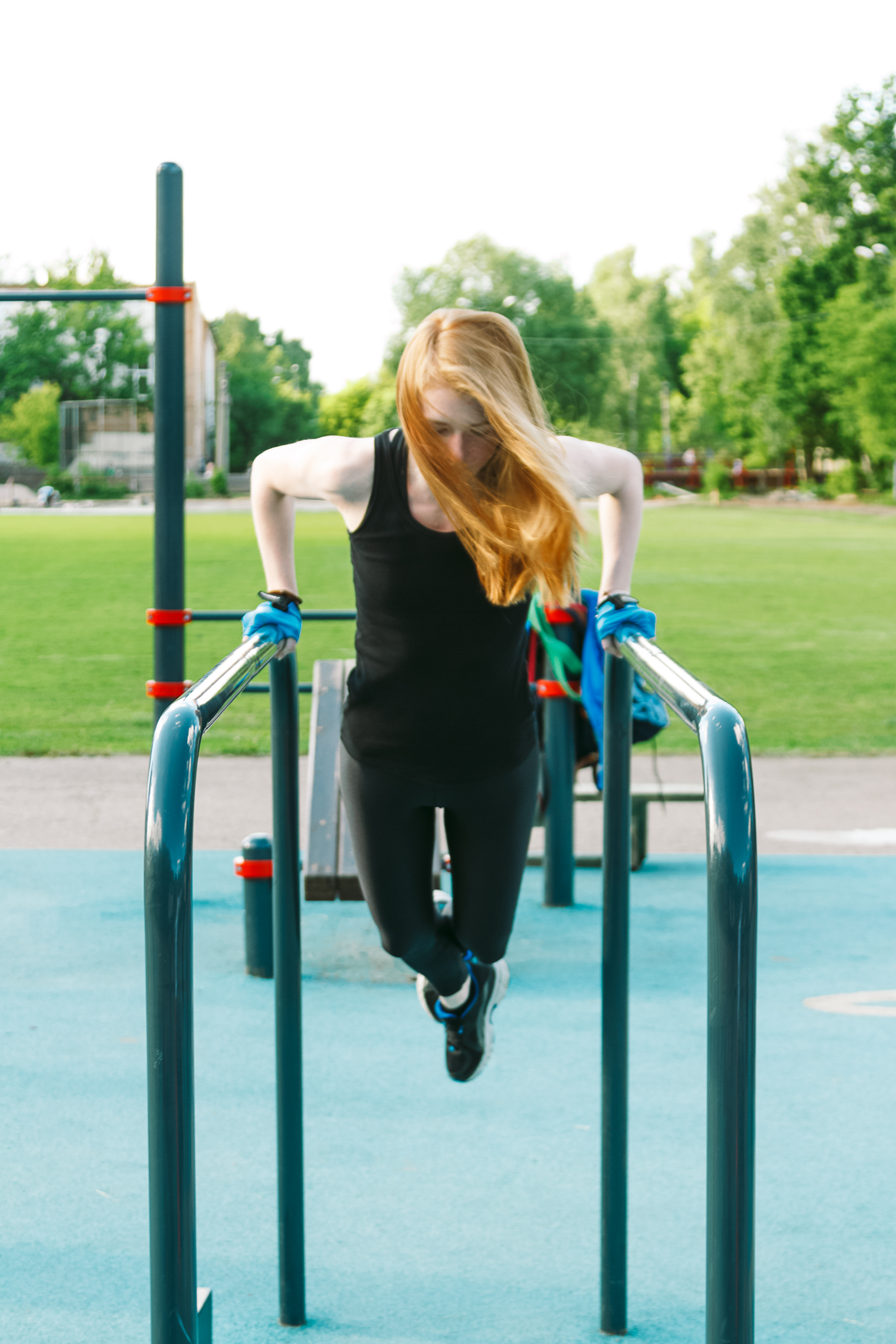 357 участников

86 тренировочных 
сборов

50 муниципальных 
образований

10 упоминаний в СМИ
(включая МинСпорта МО)

Возраст от 9 до 47 лет
Средний возраст – 27 лет
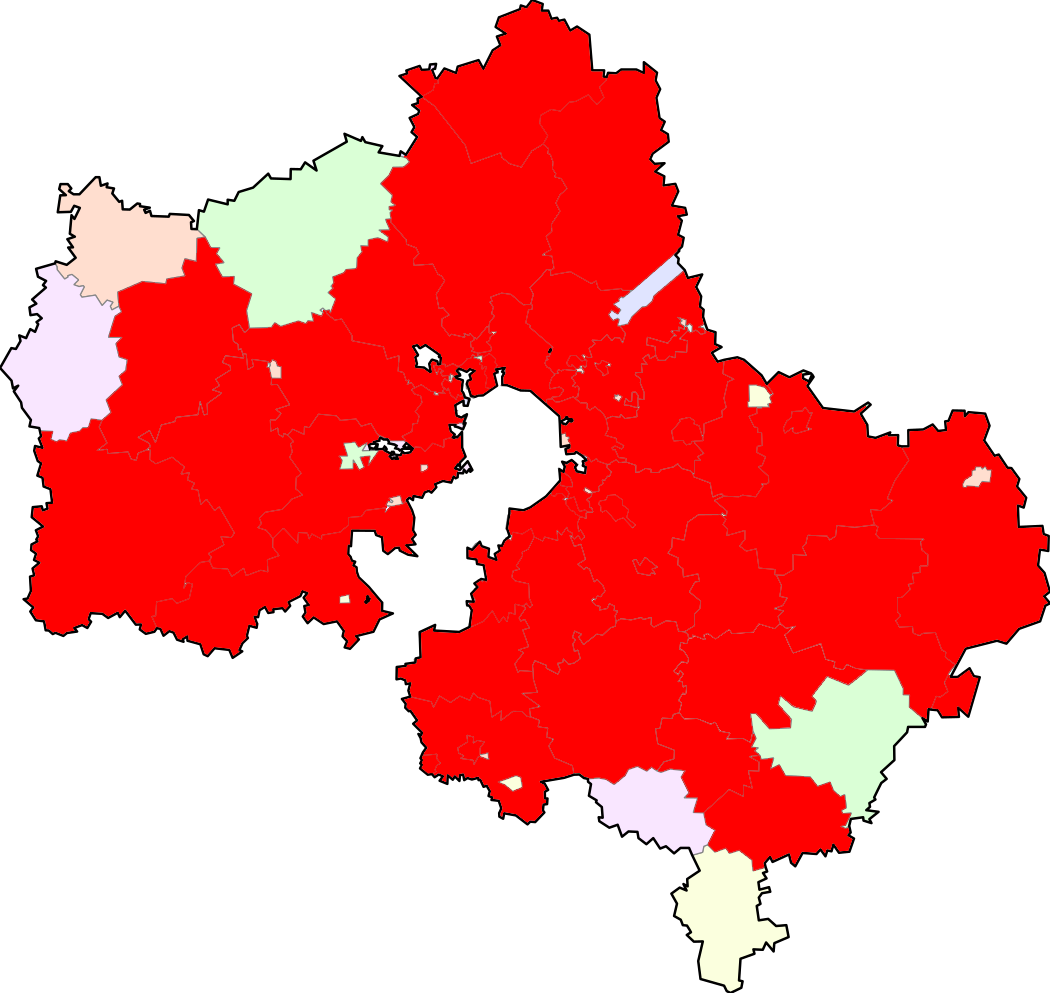 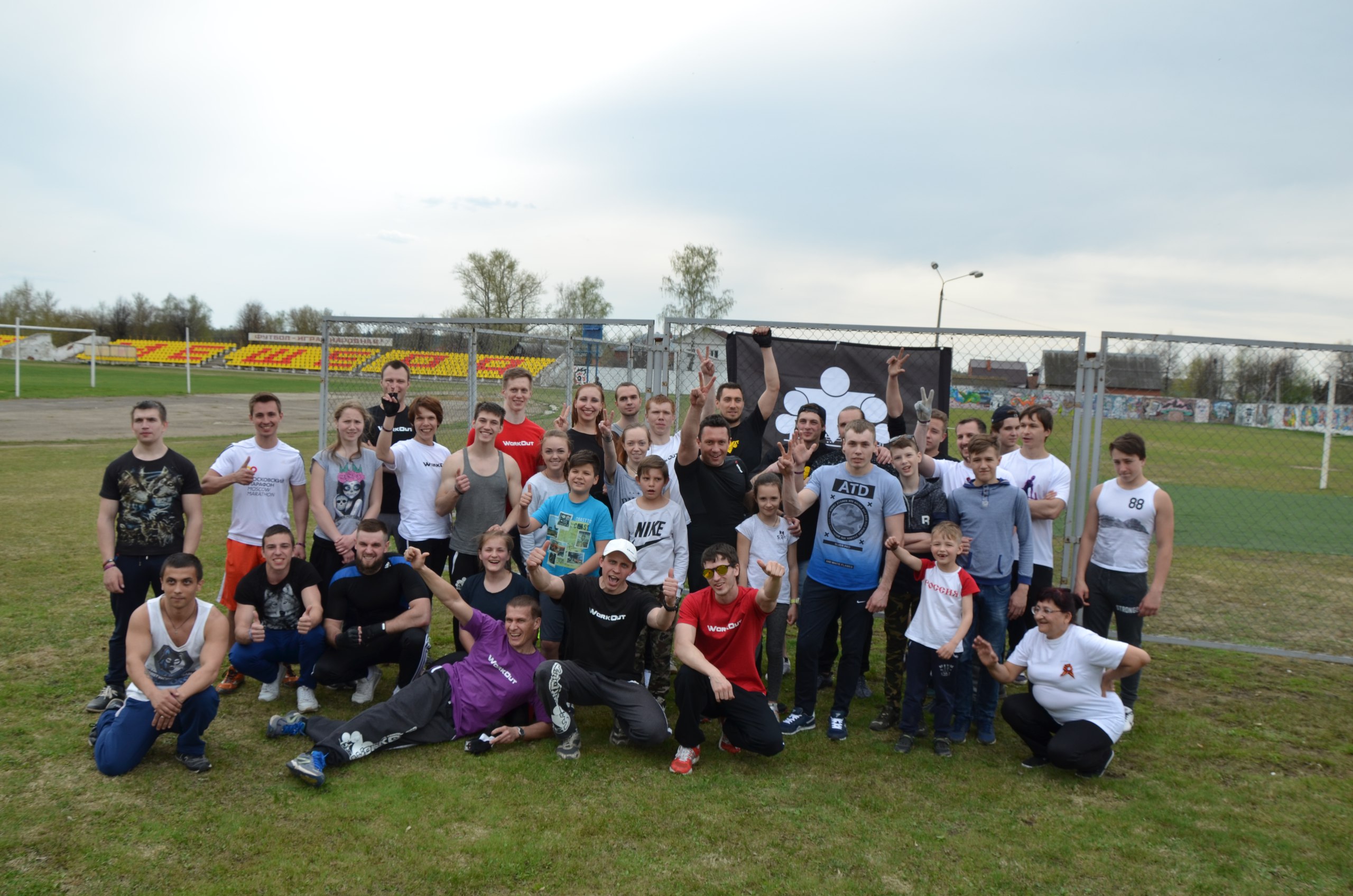 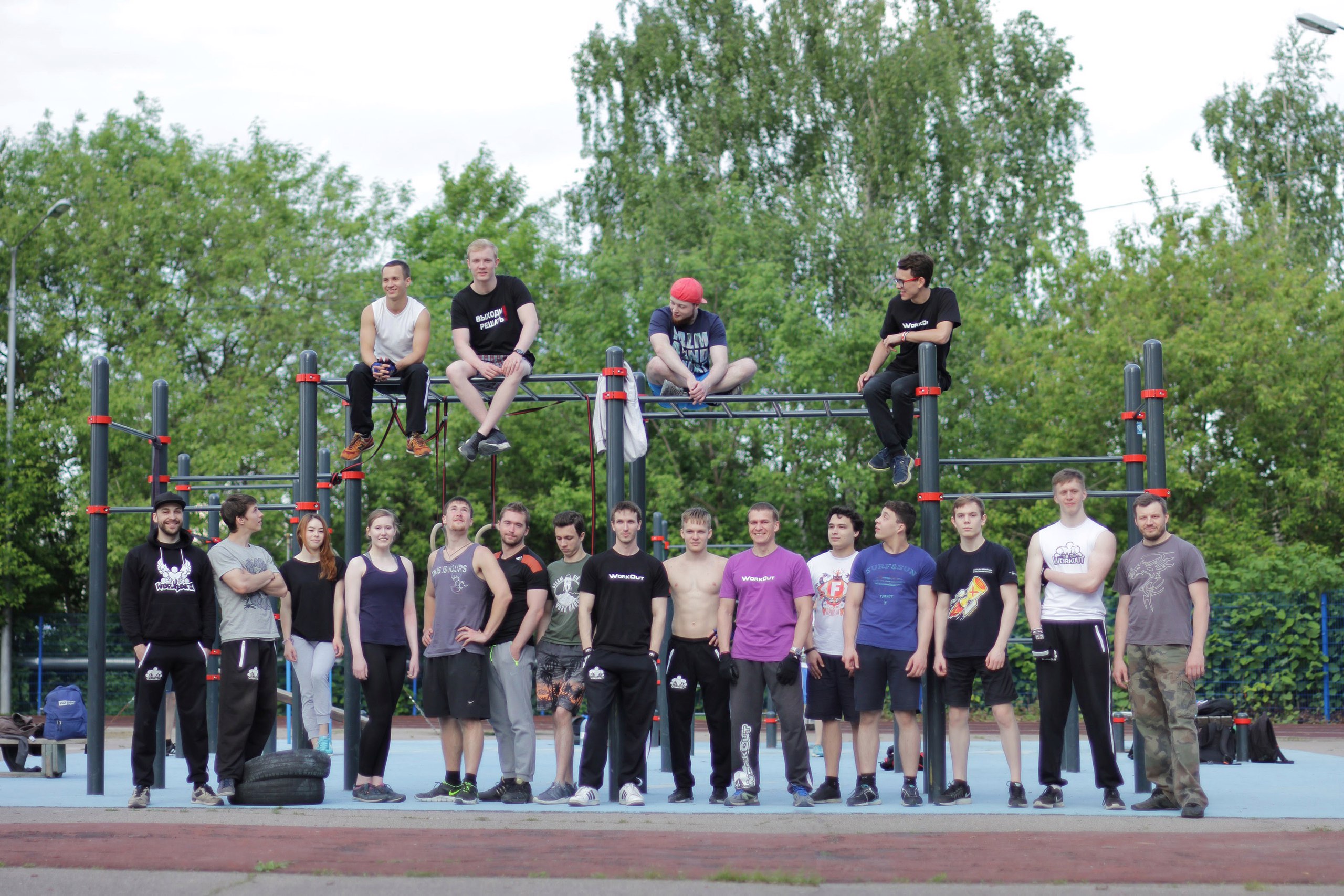 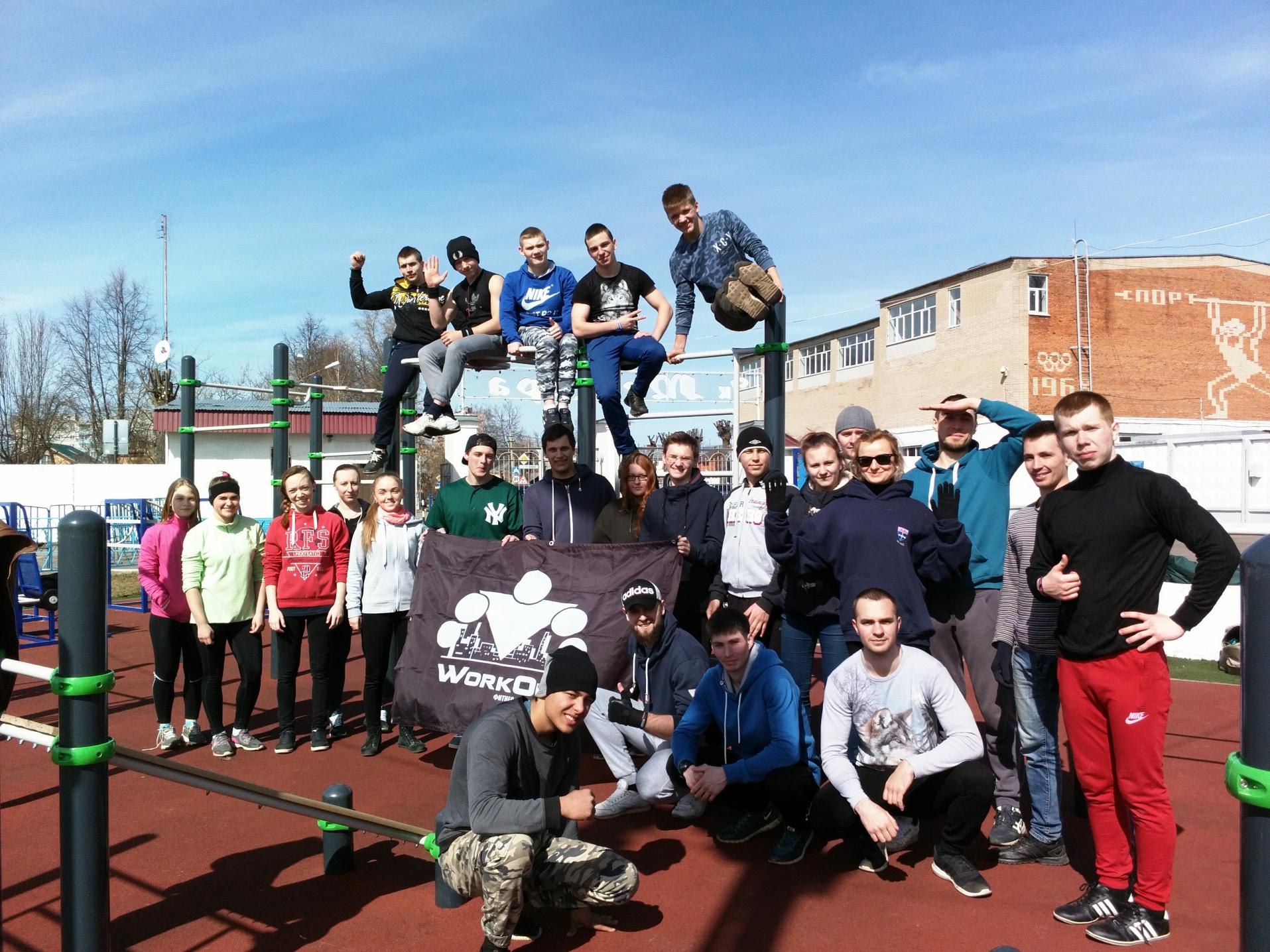 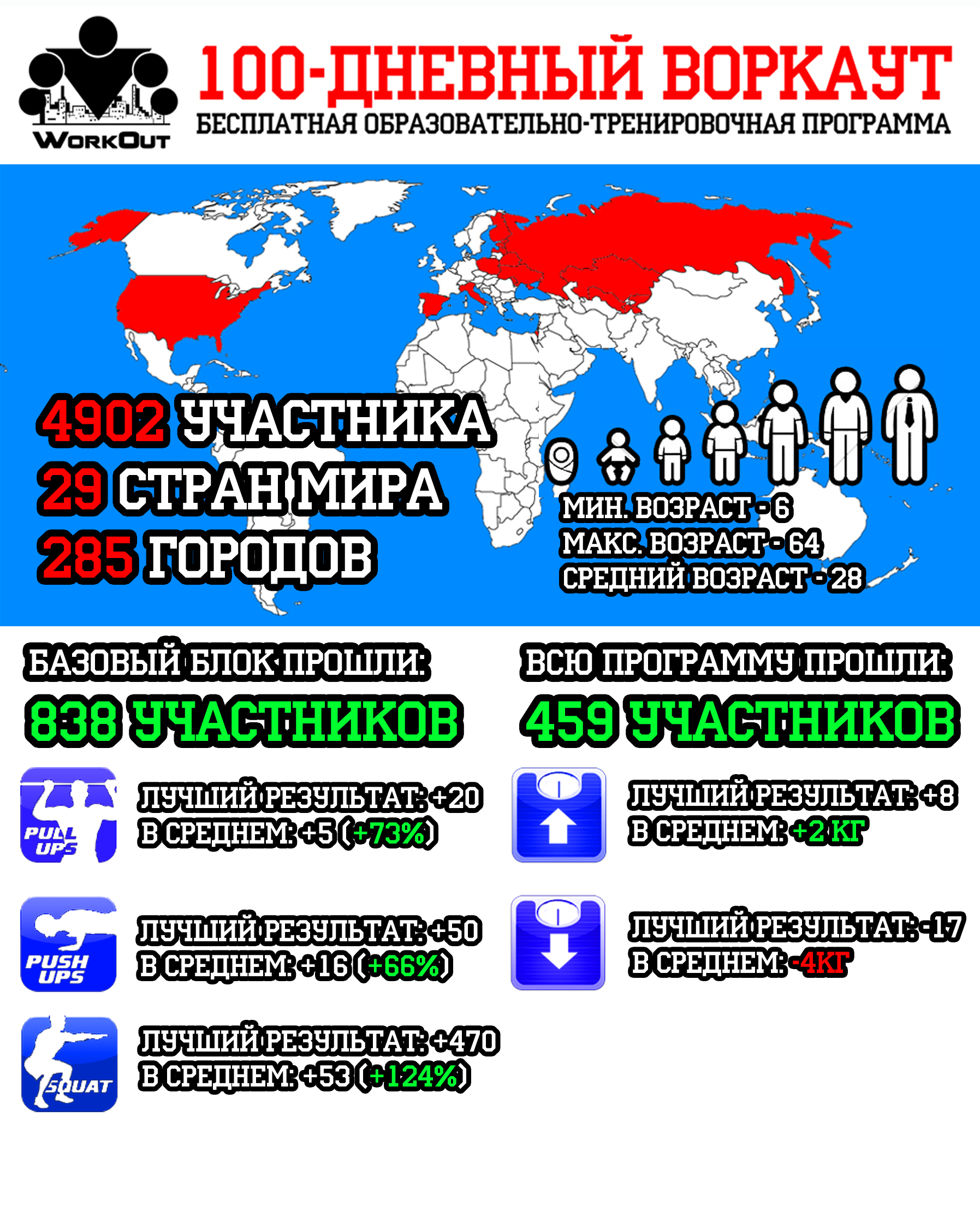 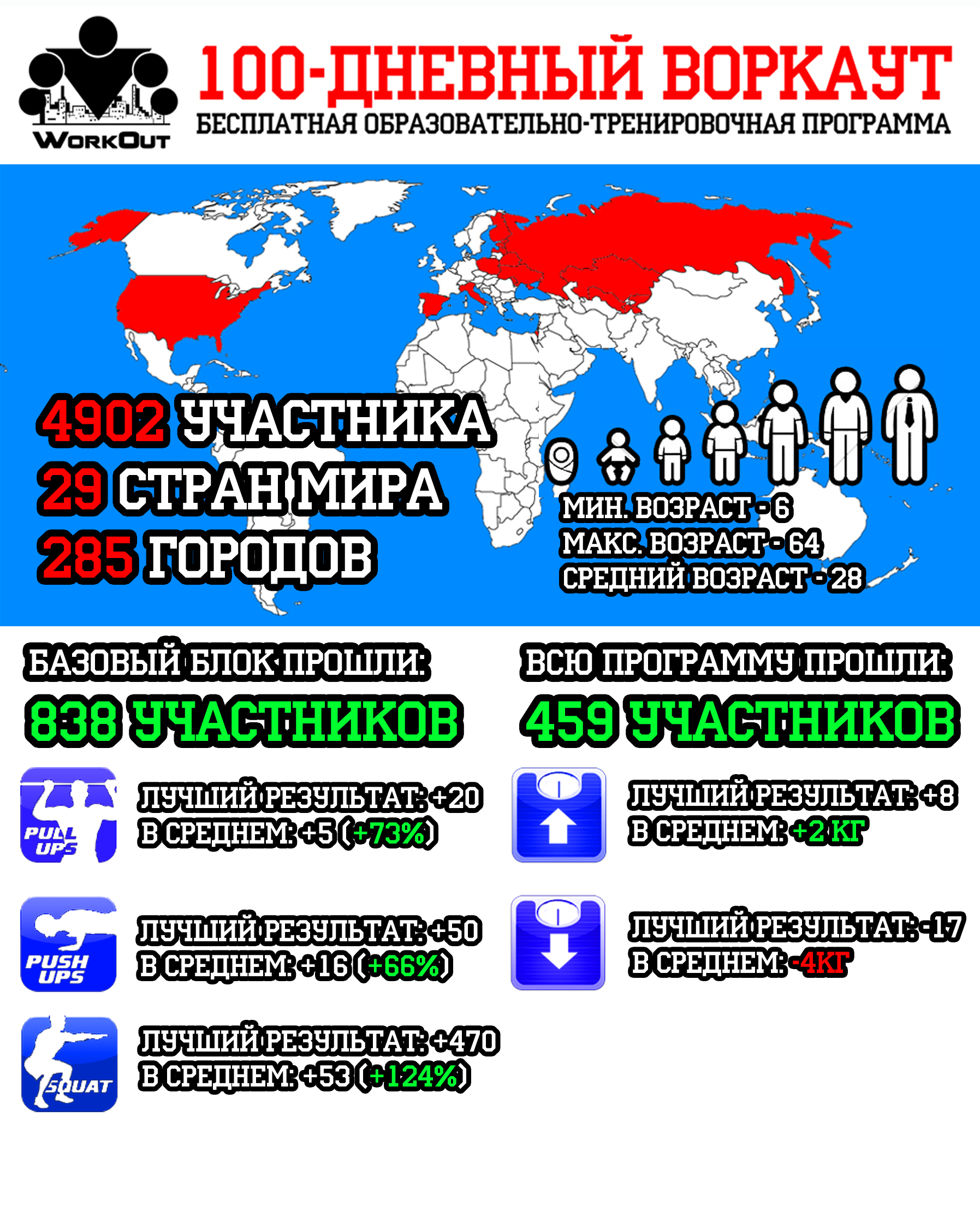 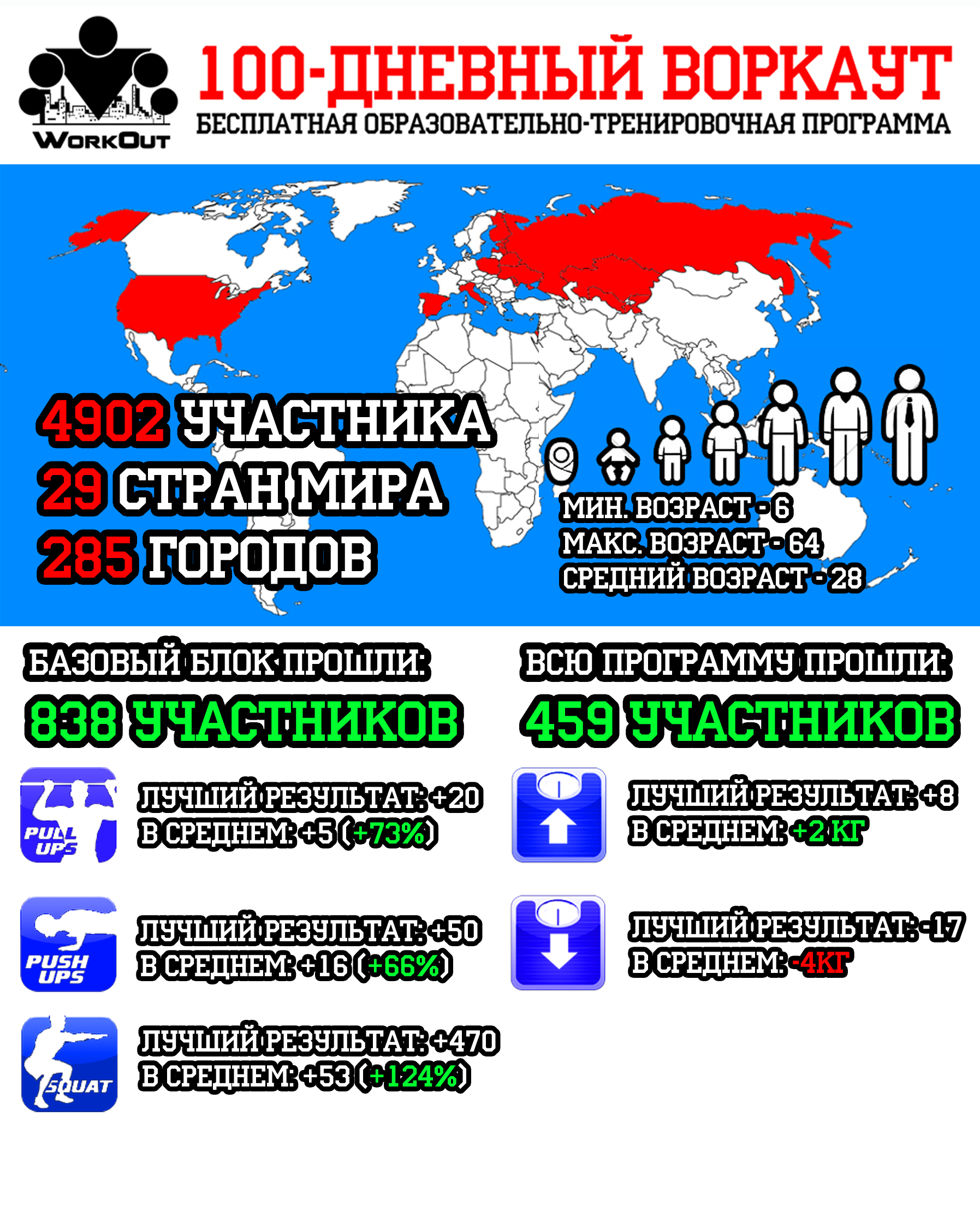 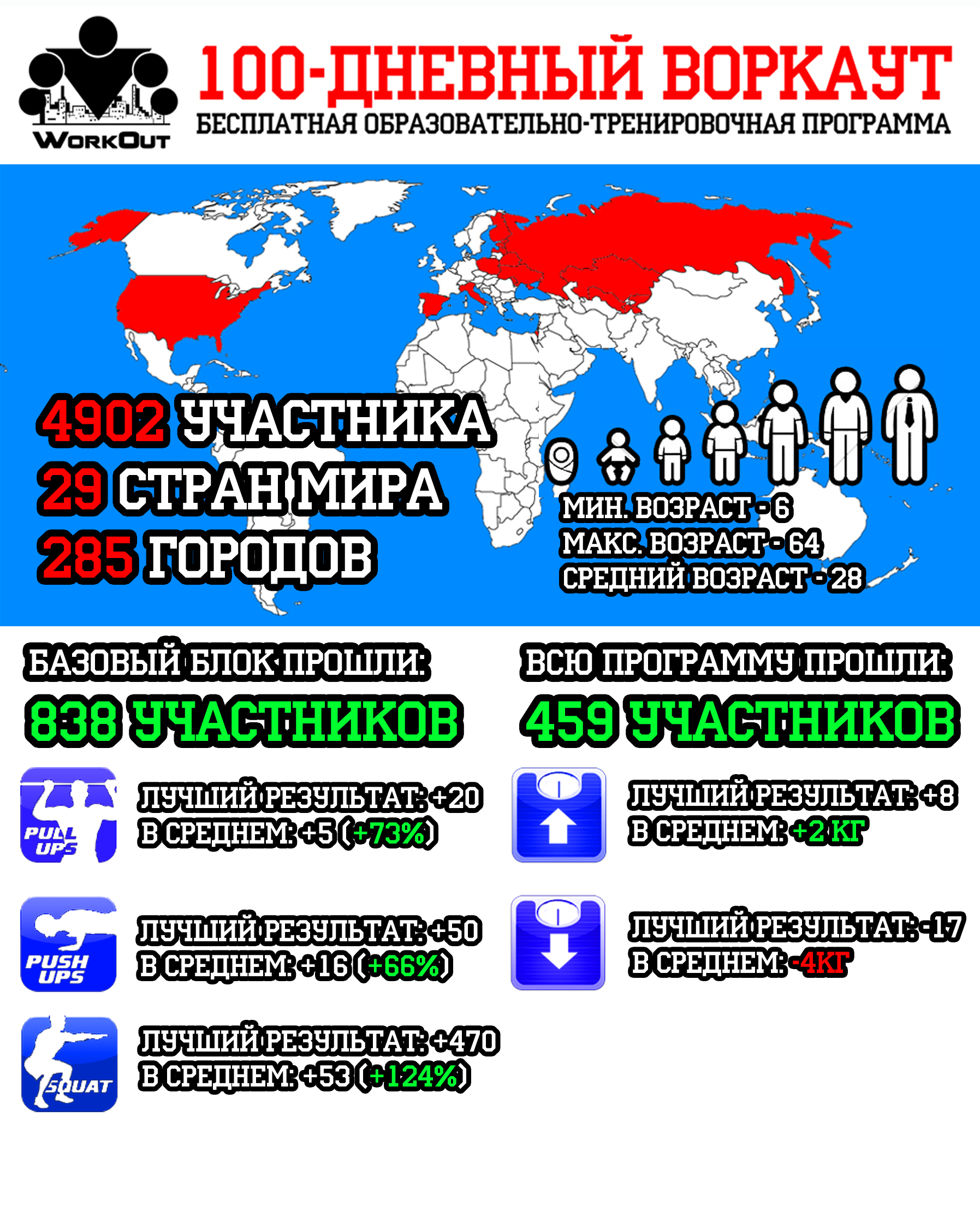 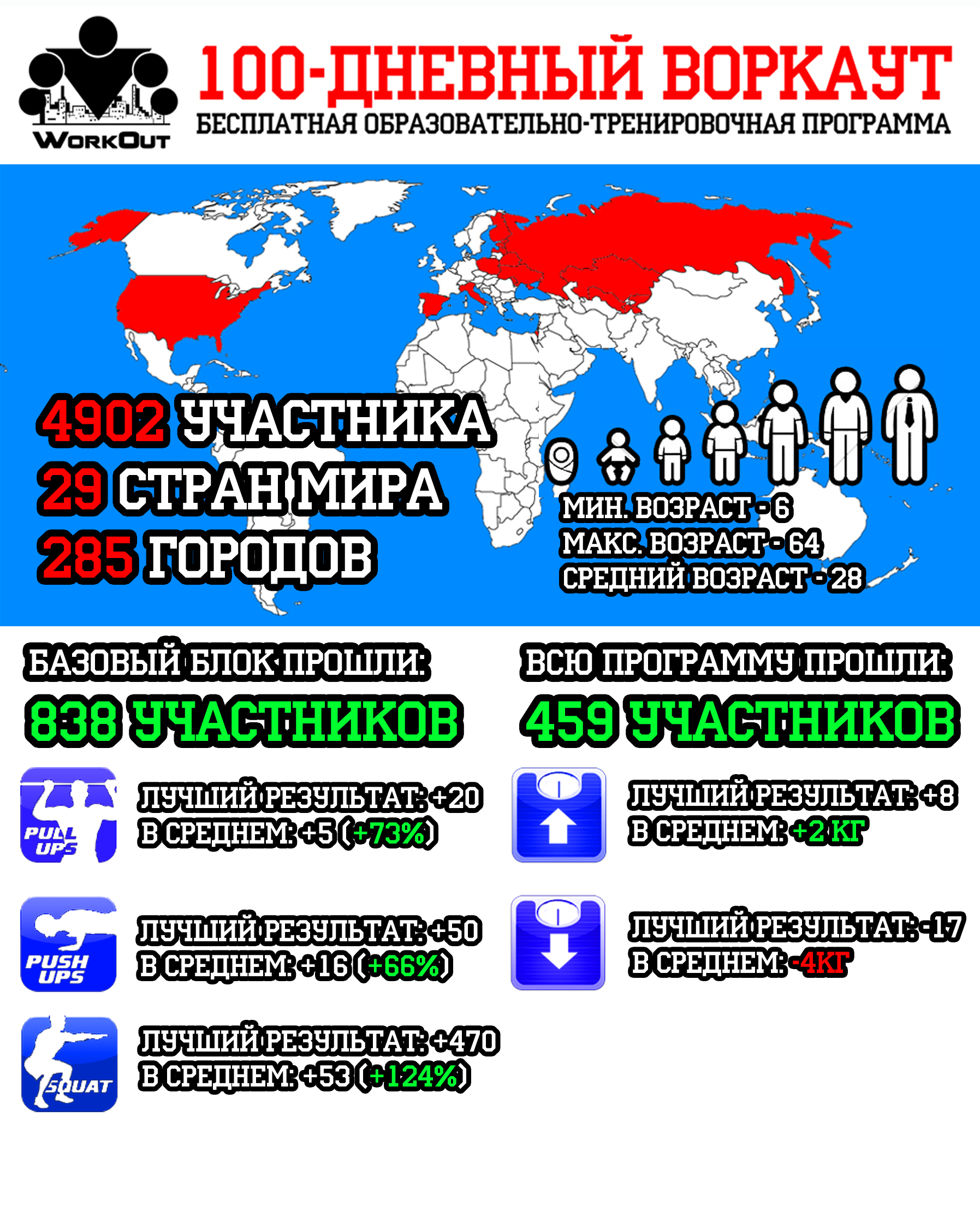 Затраченные ресурсы
7 Кураторов * 18 недель * 14 часов = 
1 764 человекочасов
7 Кураторов * 5 Стартовых наборов =
35 000 рублей

Стартовый набор включал: 
одежду с логотипом воркаута (футболка, толстовка, штаны),
флаг с логотипом воркаута, 
резиновую петлю для тренировок,
силиконовые браслеты для участников,
промо материалы (афиши, визитки, флаеры).
Спасибо за внимание!
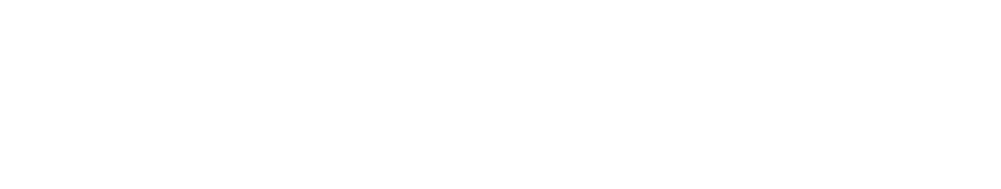 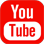 WORKOUTRUSSIA

WORKOUT.SU

INFO@WORKOUT.SU
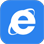 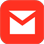